Sanktionen und Ihre Auswirkungen
auf den M&A Prozess und M&A Verträge

Donnerstag, 30.06.2022


Dr. Christian Cornett
King & Wood Mallesons Rechtsanwaltsgesellschaft, Frankfurt
#11741708
Sanktionen und Ihre Auswirkungen
auf den M&A Prozess und M&A Verträgeeine Anwaltsperspektive
0. Übersicht, Gliederung
Einführung in die Themenwahl: Warum sind Sanktionen für den M&A Prozess relevant?

Was ist eigentlich ein M&A Prozess
Was sind Sanktionen – welche Sanktionen sind relevant
Sanktionen & Auswirkungen auf den Handel  (bestehende Verträge, neue Verträge)
Sanktionen als Teil der M&A Wirklichkeit anno 2022 - No Man is an Island. 

Folgen von Sanktionen für den M&A Prozess & inhaltliche Implikationen
Beispiele: Probleme / Lösungen / Herangehensweise

Diskussion – nicht nur am Ende
Sanktionen und Ihre Auswirkungen
auf den M&A Prozess und M&A Verträgeeine Anwaltsperspektive
1. Der M&A Prozess – sanktionsrelevante Einführung
Was ist der M&A Prozess – Was soll ein M&A Vertrag
Abgrenzung zu Joint Ventures,  Beteiligungen

Wesentliche Ziele
Interessenausgleich als ein wesentliches Ziel
Transaktionssicherheit
Risikoverteilung in bestimmten Vertragsklauseln
Kaufpreisanpassungen
Garantien
Bedingungen & Bedingungsverzicht
Vertragsanpassungsklauseln
etc.
Sanktionen und Ihre Auswirkungen
auf den M&A Prozess und M&A Verträgeeine Anwaltsperspektive
2. Sanktionen – Einführung in die M&A Relevanz von Sanktionen
Sanktionen
Deutsches Recht
Europa Recht
UN

Andere Gesichtspunkte
Sanktionen & Vertragliche Verpflichtungen
Sanktionen & Compliance

Sinnhaftigkeit
Gegenseitigkeit - Reciprocity
Vorfeldeffekte
Freiheit, Freihandel & Einstehen für Freiheiten
Sanktionen und Ihre Auswirkungen
auf den M&A Prozess und M&A Verträgeeine Anwaltsperspektive
2. Exkurs: Sanktionen als Teil der M&A Wirklichkeit anno 2022 - No Man is an Island
Tendenzen & Einbettung der Thematik in die Welt 2022:
Sanktionen als Teil der M&A Wirklichkeit anno 2022 - No Man is an Island. 

Grenzen des Wachstums und Grenzen der Globalisierung
Re-regulierung 
Geopolitische Strömungen
Haltungsänderungen – Recht als geronnene Politik
 Wandel durch Handel
Gleichberechtigung der Kulturen
Rechtsstaat & Vertragsfreiheit
Sanktionen und Ihre Auswirkungen
auf den M&A Prozess und M&A Verträgeeine Anwaltsperspektive
3. Sanktionen – Folgen von Sanktionen für den M&A Prozess & inhaltliche Implikationen
Prozessimplikationen & inhaltliche Implikationen 
Prozessimplikationen
Timing
Unsicherheit – Folgen, Einschätzungen
Abschluss, Postponing, Drop-Dead, Break-Fee
Preis, andere Folgen (MAC, Verjährung, M&A Versicherungen)
Technik: Unterzeichnung, Umsetzung
Inhaltliche Implikationen für den M&A Vertrag
Abbildung von Unsicherheiten, Sanktionen und Sanktionsfolgen
Ebene der Zielgesellschaft (Kunden, Tochtergesellschaften etc.)
Ebenen der Parteien (Verkäufer, Käufer, evtl. Ebene der Mitgesellschafter)
Ebene interessierter Dritter (Vertragsparteien, Investoren etc.) (Anwaltsebne)
Sanktionen und Ihre Auswirkungen
auf den M&A Prozess und M&A Verträgeeine Anwaltsperspektive
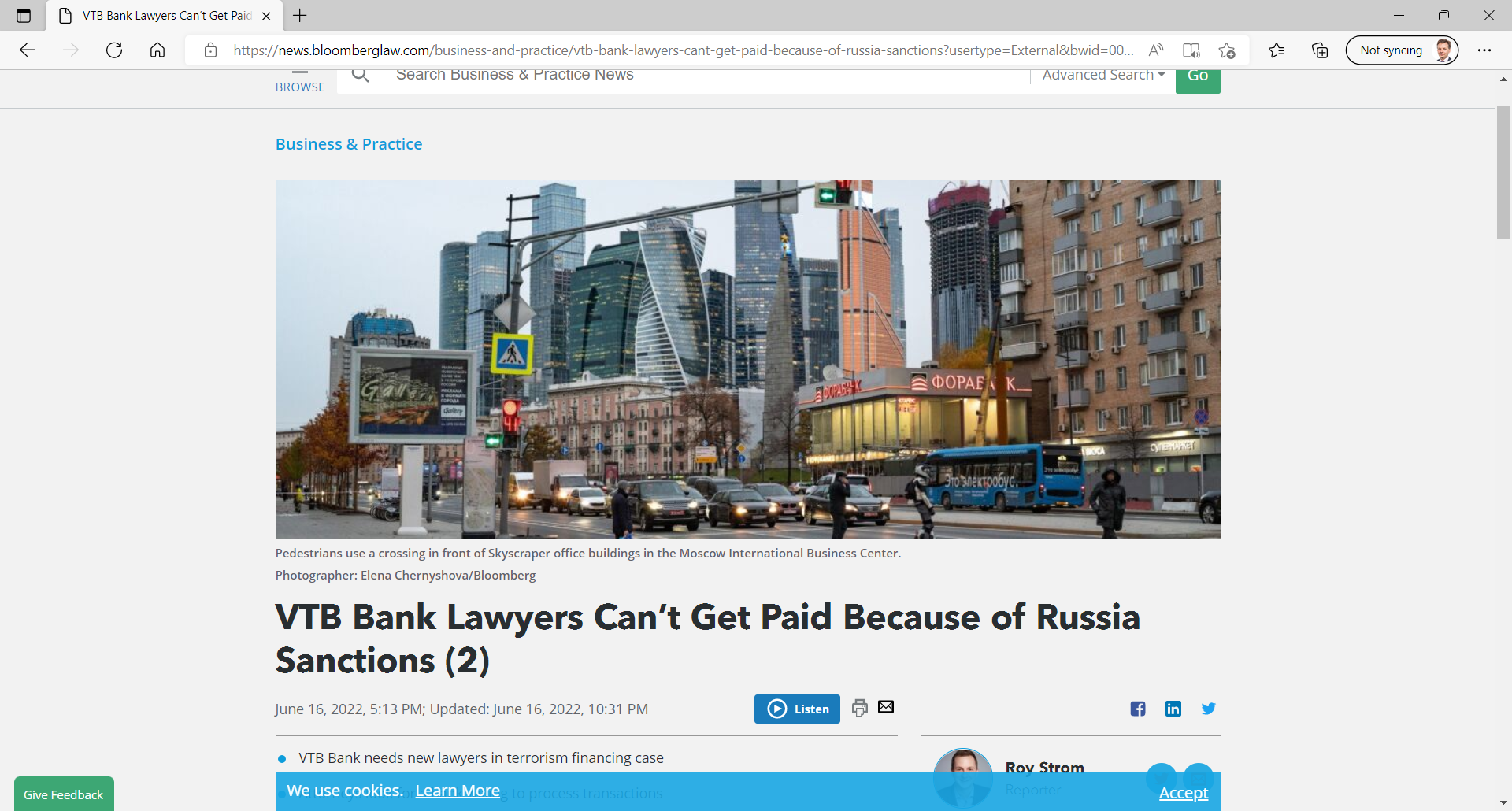 4. Beispiele: Probleme / Lösungen / Herangehensweise
Deutscher Maschinenbauer
Deutscher Schokohersteller
Russische „Tochterbank“ 

„Vorstandsmitglieder“
Finanzierer
UBO
PEPs

Lösungen:
Common Sense
Erfahrung
Vertrauen &Vertraulichkeit
https://news.bloomberglaw.com/business-and-practice/vtb-bank-lawyers-cant-get-paid-because-of-russia-sanctions?usertype=External&bwid=00000181-6cdd-d224-a18b-7cfd1b640001&qid=7309932&cti=&uc=&et=NEWSLETTER&emc=bunw_nl%3A2&source=newsletter&item=read-text&region=featured-story&access-ticket=eyJjdHh0IjoiQlVOVyIsImlkIjoiMDAwMDAxODEtNmNkZC1kMjI0LWExOGItN2NmZDFiNjQwMDAxIiwic2lnIjoiQUJZbDBHc1dJUm5JckhhMWd1YW1Rbmh4a1ZjPSIsInRpbWUiOiIxNjU1NDcxMDc4IiwidXVpZCI6IlZRUDQ5cjkyMUdHeWovK2R0SFdnY1E9PTJIWmRnTlpzYXFPK2FLcE9kU09sZEE9PSIsInYiOiIxIn0%3D
Sanktionen und Ihre Auswirkungen
auf den M&A Prozess und M&A Verträgeeine Anwaltsperspektive
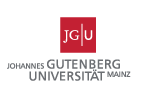 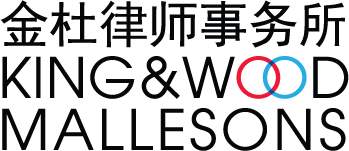 Diskussion & Fragen

   Fragen Sie gerne heute - oder melden Sie sich jederzeit!
    
    Vielen DANK für Ihre Teilnahme & Ihre Aufmerksamkeit!
Vielen Dank für Ihre Aufmerksamkeit!
Your Points of Contact
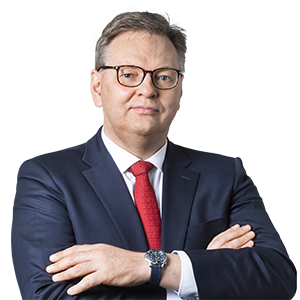 DR. CHRISTIAN CORNETT, LL.M.
Partner| COrPORATE / M&A
Frankfurt
Tel
Mob
Email
+ 49 69 505029 309
+49 172 660 9519
Christian.Cornett@eu.kwm.com
Dr. Christian Cornett ist Partner im Corporate Department im Frankfurter Büro von KWM. Er ist auf die Bereiche ECM, Public M&A und Corporate Finance spezialisiert und begleitet insbesondere M&A-Transaktionen. Den Schwerpunkt seiner Arbeit bilden Transaktionen mit Kapitalmarktbezug, so berät er etwa Finanzinstitute, Unternehmen und Fonds bei Paketkäufen oder -verkäufen (Block-Trades), PIPEs (private investment in public equity) und anderen Kapitalmarkttransaktionen, wie Share-for-Share-Transaktionen oder Public-to-Privates. Zudem wird er häufig von Vorständen und Aufsichtsräten oder Organmitgliedern als Berater hinzugezogen, insbesondere im Zusammenhang mit Unternehmenskäufen, -verkäufen und anderen Transaktionen.

Illustrative Auswahl einiger von Dr. Christian Cornett federführend beratener Transkationen (alle bereits durch die KWM Mandanten veröffentlicht): 

Beratung der Bohai Automotive Systems CO, LTD. beim Kauf eines Anteils von 75 % und der Etablierung eines Joint Ventures an der TRIMET Automotive Holding GmbH mit dem Verkäufer und Joint Venture Partner TRIMET Aluminium SE
Beratung der Shanghai Stock Exchange im Zusammenhang mit der Gründung der China Europe International Exchange AG (CEINEX), einem Joint Venture zwischen Shanghai Stock Exchange, Deutsche Börse AG und China Financial Futures Exchange, die erste dedizierte Plattform für China- und RMB-bezogene Investmentprodukte außerhalb Chinas
Beratung von Weichai Power beim Erwerb von Anteilen der börsennotierten Kion AG oder Linde Hydraulics, dem globalen Entwickler und Anbieter von modularen Antriebssystemen, bestehend aus Hydraulik, Kraftübertragung und Elektronik
Beratung der börsennotierten Kingenta Ecological Engineering Group sowohl beim Erwerb der Compo Consumer Sparte von einem europäischen Private Equity Fonds als auch bei der späteren Veräußerung an einen angloamerikanischen Private Equity Fonds
PIPEs bei einigen am regulierten Markt notierten Gesellschaften; tätig sowohl für die Gesellschaft oder für den Investor (z.B. Beratung von Masterwork beim Erwerb einer Beteiligung an der Heidelberger Druckmaschinen AG oder BAIC bei der Beteiligung an der Daimler AG, um dadurch größter Aktionär zu werden).
[Speaker Notes: Moved picture to sit on line
Partner name – font change to 12pt
Punctuation update  - semi colon inclusion and font update to 10pt]